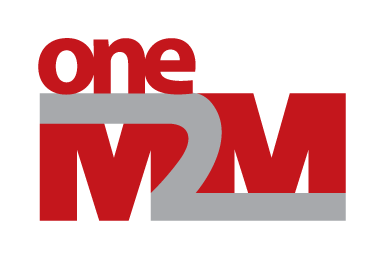 oneM2M R3 scope from Huawei
Group Name: TP
Source: Jiaxin Yin, Huawei Technologies., Ltd., yinjiaxin@huawei.com
Meeting Date: 2016-5-18
Agenda Item: TBD
Background
The market adoption of Rel-1 is weak (not surprisingly as this is a young standard)
Rel-2 will be ratified after TP#24
Rel-3 planning is just starting. In our view the focus should be on:
Increase commercialization and adoption of Rel-2! How?
Emphasize on the uniqueness/competitiveness of oneM2M. How?
Enhance the robustness of Rel-1 and Rel-2 specs; bug fixing.
Interoperability testing and certification
AE
AE
AE
AE
6. Light weighted security
5. Interworking between verticals
4. Maintenance and Enhancements
oneM2M CSEs
2. Underlying network interworking
MN
MN
1. Enhanced interoperability
ADN
ADN
ADN
ADN
ADN
ADN
ADN
3. Device profile definition and certification
1. Enhanced Interoperability
Supported interworking in oneM2M
LWM2M、OIC、Allseen、OSGi (in Rel-3)、DDS (in Rel-3)
Still we are unable to cover all the other protocols used in the current IoT world
KNX, Zigbee, Zwave …
What may be needed is to define a generic interworking framework to allow the connection and service exposure from other protocols even proprietary protocols.
Agent based generic interworking methodology
May be combined with open source projects to fulfill this
Greatly enlarge the capillary network devices which is the basis for IoT
2. Underlying network interworking
This is one of the core values of oneM2M based platform compared with others
The utilization of the underlying network could greatly enhance the capabilities that cannot be provided at the service layer
QoS, multicast/broadcast, triggering, location, monitoring etc
This can be achieved by
3GPP Interworking (MTC features, including NB-IoT connection and device management)
3. Device profile definition and certification
The connect to go service
The certification of device focus on profile of verticals
The certification of oneM2M protocols
The certification of service data formats
After the certification, devices can be directly deployed to any oneM2M based gateway or platform without any additional testing by SP
Device profile definition
The features necessary for the deployment of a vertical service
Strong certification
The certification of service data (the content inside contentInstance)
4. Maintenance and Enhancements
The current oneM2M specs still have a lot of ambiguity and mistakes
Maintenance and bug fixing to make everything workable
Activity to enhance the understanding of oneM2M specs
Tutorials, developer guides, webinars
Enhancement
Other feature enhancements
5. Interworking between verticals
The other core value of oneM2M is to enable the interworking between different verticals, for example:
Smart cities
Example uses cases:	
Deliver a person that has a heart attack from home to hospital
Information model definition on different verticals together with their interworking and/or semantic interworking
Questions and Comments?